Расширенное заседание Президиума Международной академии информатизации
24 ноября 2017
Совершенствование регулирования инфокоммуникаций для развития цифровой экономики в Казахстане
Малишевский Евгений Витальевич
академик Международной академии информатизации и Международной академии связи
Тренды цифровой экономики
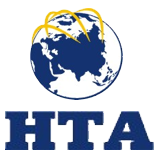 Среди технологий будущего, которые уже меняют или изменят нашу жизнь и деловой ландшафт на ближайшие годы, называют следующие: 
Искусственный интеллект и развитие робототехники (AI); 
Облачные технологии и сервисы (Cloud); 
Большие данные (Big Data); 
Интернет вещей (IoT);
Технологии дополненной реальности (Augmented Reality).
ИКТ превратились в один из основных инструментов социально-экономического развития
2
Возможности и вызовы
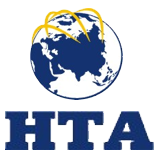 3
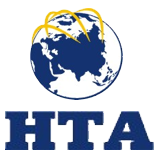 Текущая институциональная ситуация
Реальное содержание базовых терминов закона «О связи» радикально изменилось, однако до настоящего времени это не нашло своего отражения в правовой базе, в организации и механизмах регулирования развития отрасли. 
Регулирование осуществляется путем внесения несистемных дополнений в законы и подзаконные акты, рассчитанные на традиционные сети и услуги связи.
Выпускаются все новые невразумительные, не просчитанные, а то и невыполнимые директивные акты, вводящие ограничения, запреты и экономически не оправданные расходы для бизнеса операторов.
4
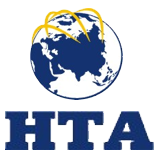 Проблемы терминологии
5
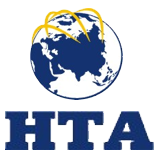 Цифровая трансформация экономики
Важно определится с отличием терминов Digitization и Digitalization, используемых внутри понятия цифровая трансформация, поскольку большинство инициатив по форсированию цифровой трансформации экономики направлено на digitization процессов цифровой трансформации экономики
Digitization (оцифровка) – это перевод информации с физических носителей на цифровые, который позволяет усовершенствовать существующие бизнес-процессы, добавив в них информацию в цифровом формате. 
Digitalization (цифровизация) – это изначально создание нового инновационного продукта в цифровой форме, с новым функционалом и потребительскими свойствами.
6
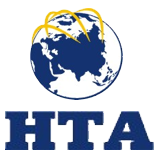 Целевой Индикатор - доля пользователей сети Интернет
пользователь Интернета - лицо, которое подключался к сети Интернет хотя бы 1 раз за отчетный период посредством любых устройств, включая компьютер, мобильный телефон, и т.д. и в любом месте (на работе, дома, в общественных местах);
отчетный период - 1 год, а в странах с развитой экономикой частота использования сети Интернет определяется в среднем ежедневно и регулярно, то данный показатель не может отражать реальную ситуацию;
необходимо изменение самого понятия «пользователь Интернет», поскольку в эту категорию теперь попадают не только люди, но и подключенные устройства IoT.
7
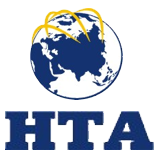 Факторы риска развития инфраструктуры
Отсюда растущие системные риски и угрозы, связанные с неопределенностью связности, надежности, безопасности и устойчивости.
8
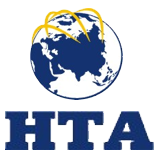 Системные риски регулирования
9
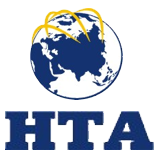 Аспекты стандартизации
практика применения международных стандартов и стандартов других стран в качестве национальных;
вопрос о том, что это будут за стандарты, и какую пользу они принесут;
не дорожные карты (какой смысл устанавливать сроки без базы для разработки), не сервисы (для которых также нужна унификация, которую дают именно стандарты), а именно стандарты, для которых далее делать модели применения.
10
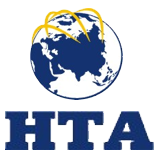 Стимулирование развития цифровой экономики
11
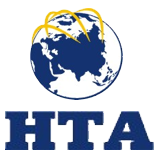 Совершенствование регулирования
».
12
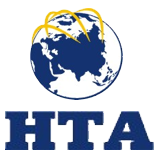 Спасибо за внимание !
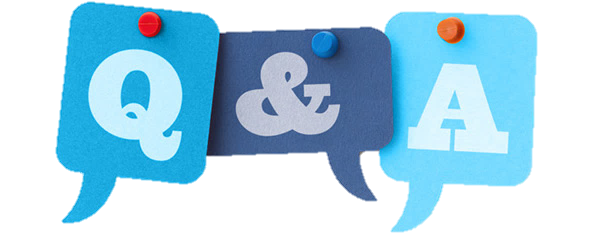 Phone: 	8-727-390-67-82
		+7-777-244-80-40
E-Mail: 	em@ntark.kz
13